PA193 - Secure coding principles and practices
Team project: bip39 mnemonic phrase generator (and verifier)
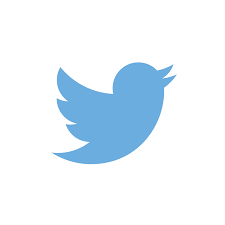 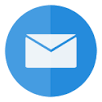 Petr Švenda         svenda@fi.muni.cz        @rngsec 
Centre for Research on Cryptography and Security, Masaryk University
Project idea
Write (securely) generator and verifier of bip39 mnemonic phrases
Write code as library code with proper API + demonstration usage
Analyze own implementation with static and dynamic analysis tools
Use GitHub + TravisCI integration for automatic tests, test vectors
Review code of other team generator
Create patch for selected flaws and open pull request

https://github.com/bitcoin/bips/blob/master/bip-0039.mediawiki
| PA193 - Security technologies
Wordlist (2048 words)
Mnemonic
Entropy
ozone drill grab fiber curtain grace pudding thank cruise elder eight picnic
0x9e885d952ad362caeb4efe34a8e91bd2
Your tool
Seed
274ddc525802f7c828d8ef7ddbcdc5304e87ac3535913611fbbfa986d0c9e5476c91689f9c8a54fd55bd38606aa6a8595ad213d4c9c9f9aca3fb217069a41028
| PA193 - Dynamic analysis, fuzzing
3
Required functionality: entropy  seed and phrase
Input: 
entropy (binary or hexadecimal string), “9e885d952ad362caeb4efe34a8e91bd2”
Output:
text mnemonic phrase: “ozone drill grab fiber curtain grace pudding thank cruise elder eight picnic”  
seed: “274ddc525802f7c828d8ef7ddbcdc5304e87ac3535913611fbbfa986d0c9e5476c91689f9c8a54fd55bd38606aa6a8595ad213d4c9c9f9aca3fb217069a41028”
| PA193 - Dynamic analysis, fuzzing
4
Required functionality: phrase  entropy and seed
Input: mnemonic phrase 
Output: seed and initial entropy as hexadecimal strings
| PA193 - Dynamic analysis, fuzzing
5
Required functionality: phrase & seed  OK/NOK
Input: mnemonic phrase and expected seed
Output: OK if provided phrase generates expected seed, NOK otherwise
| PA193 - Dynamic analysis, fuzzing
6
Required functionality: library code with API
Create core functionality as library code
=> easy to use in other projects
Create program “main()” providing command line interface (CLI)
cmd-line arguments, std input, read from files… 
Create demonstration of required functionality 
Document usage properly (README.md)
| PA193 - Dynamic analysis, fuzzing
7
Required functionality
Implement required in selected language (must be agreed with PetrS) 
Any language, but:
2 different tools for static analysis must be available
2 different tools for dynamic analysis
No repetition of language within the same seminar group 
You must write code yourself, no use of external code or libraries is allowed
Exception: SHA2-512, SHA2-256 
Use defensive programming: only valid inputs are accepted, invalid rejected
Implement tests, cover also following test vectors
https://github.com/trezor/python-mnemonic/blob/master/vectors.json
| PA193 - Security technologies
Teams
3 people per team
Assigned today (within group)
Teams must use GitHub for cooperation
Distribute work load between all members
Contribution from all team members must be visible in commits (git commits from the member)
Your evaluation will be partially based on your participation
Start working early, especially with implementation
| PA193 - Security technologies
Immediate next steps (seminar 3.10.2019)
Form groups, exchange emails, get together, select your language, find required static and dynamic analysis tooling, book with me now 
Setup repo at GitHub ‘PA193_mnemonic_XXX’ where XXX is name of your team
Create README.md
Setup GitHub and TrevisCI integration (first test is code compilation)
Start writing mnemonic generator implementation (use small commits)
| PA193 - Security technologies
Projects - timeline
Write code (GitHub): max. 10 points (31.10.2019)
Complete implementation + presentation [31.10.2019, your seminar group]

Review, attack, present and patch implementations: max. 10 points (16.12.2019)
Initial kickoff together with implementation team [31.10.2019]
Write patch for a selected bug, open pull request
Report + presentations [16.12.2019, Monday 16:00 – all teams together] 

At least 10 points (total) from project are required
| PA193 - Security technologies
TEAMS
| PA193 - Security technologies
https://github.com/Gariane/PA193_mnemonic_SIGSEGVboys
Team BugsBunny (language C): 
https://github.com/xx/PA193_mnemonic_xxx
Member1 <456271@mail.muni.cz>
Member2 <456443@mail.muni.cz>
Member3 <394097@mail.muni.cz>
Team SIGSEGVBoys (language C++): 
https://github.com/xx/PA193_mnemonic_SIGSEGVBoys
Adam Považanec <469045@mail.muni.cz>
Tomáš Kancko <469029@mail.muni.cz>
Radoslav Sabol 469331@mail.muni.cz
Team Hypershell (language Python): 
https://github.com/xx/PA193_mnemonic_xxx
Ondřej Krčma
Mohannad Yousef
Yorick Kupczyk
Team BigBugs (language Java): 
https://gitlab.fi.muni.cz/xdlhopol/PA193_mnemonic_bigbugs
Martin Horáček
Daniel Dlhopolček
Team Aller (language Go): 
https://gitlab.fi.muni.cz/xdlhopol/PA193_mnemonic_bigbugs
Olivier Bal-Petre 497391
Jan Kvapil 408788
Alexandre Le Clanche 497577
| PA193 - Security technologies
Team Bernard's Star (language C++): 
https://github.com/xx/PA193_mnemonic_xxx
Maximilian Kindt <497552@mail.muni.cz>
Isaac Padberg <496498@mail.muni.cz>
Martin Vondráček <17825@mail.muni.cz>
Team xxx (language C): 
https://github.com/xx/PA193_mnemonic_xxx
Evann De bailliencourt<497457@mail.muni.cz>
Stephane Hamaili <497728@mail.muni.cz>
Member3 <394097@mail.muni.cz>
Team CAPSLOCKGANG (language C#): 
https://github.com/xx/PA193_mnemonic_xxx
Martin Gregorik<500359@mail.muni.cz>
Henrich Horvath <409990@mail.muni.cz>
Member3 <394097@mail.muni.cz>
Team lazy beancounters (language Rust): 
https://github.com/dufkan/PA193_mnemonic_trusty_rusty
Jakub Bartolomej Kosuth<433295@mail.muni.cz>
Daniel Filakovsky<445605@mail.muni.cz>
Antonin Dufka <445281@mail.muni.cz>
| PA193 - Dynamic analysis, fuzzing
14
Cyber Warriors (language C): 
https://github.com/xx/PA193_mnemonic_xxx
Ankur
Nomit
Amal
Team Slytherin (language Python): 
https://github.com/xx/PA193_mnemonic_xxx
Martin Vondracek
Solodkova Elena
Samuel Obuch
| PA193 - Dynamic analysis, fuzzing
15